Figure 7. Sensory fMRI experiment. (A) T-maps for the effect of adding gratings to the display in the central letter ...
Cereb Cortex, Volume 23, Issue 12, December 2013, Pages 2840–2854, https://doi.org/10.1093/cercor/bhs263
The content of this slide may be subject to copyright: please see the slide notes for details.
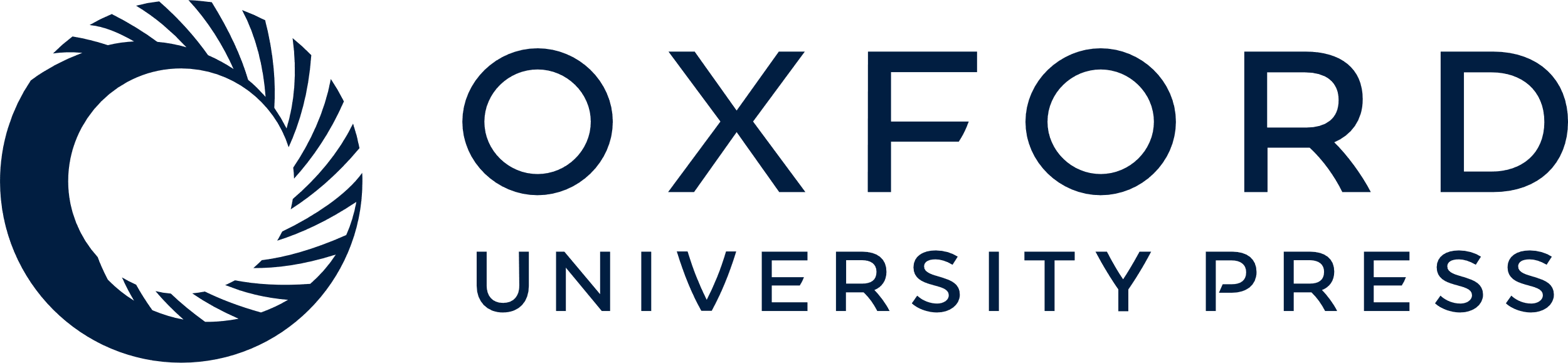 [Speaker Notes: Figure 7. Sensory fMRI experiment. (A) T-maps for the effect of adding gratings to the display in the central letter detection task (contrast 8). Threshold: Single-subject, FWE-corrected P < 0.05. The color-scale indicates the number of subjects for which the t-map survived the threshold. The black borders outline the visuotopic cortical partitioning scheme available in Caret (PALS atlas, Caret 5.612 [Van Essen 2005]). The white border reflects the area significant in a random effects analysis across 6 subjects (voxel-level uncorrected P < 0.001, cluster-level corrected P < 0.05). (B) Time-activity curves averaged over all 6 subjects and voxels in the subject-specific VOIs, using the data from the sensory fMRI experiment. (C and D) Time-activity curves averaged over all subjects and voxels in the subject-specific VOIs, using the data from the main fMRI experiment (C: Peripheral orientation discrimination task; D: Central letter detection task). Error bars indicate 1 standard error of the mean across subjects.


Unless provided in the caption above, the following copyright applies to the content of this slide: © The Author 2012. Published by Oxford University Press. All rights reserved. For Permissions, please e-mail: journals.permissions@oup.com]